EMT Just In Time Training Modules, COVID-19
Case Management and Task Shifting
[Speaker Notes: Cover slide]
Session Outcomes
Overview of requirements for treatment of the COVID patient on its pathway through the facility

Gaps in protocols, staffing, skills, equipment and site for the COVID specific treatment?
 
Task shifting opportunities and limitations

Awareness of required PPE for every procedure

Dilemmas in treatment of COVID patients
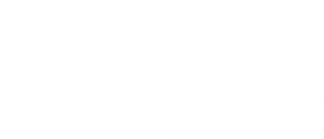 [Speaker Notes: Intro: 5 outcomes + schedule: 1 hour, 2 exercises, and interactive exercises]
COVID Patient Characteristics
Mainly elderly (but not always)

Co-morbidity

Infectious

Outcome potentially fatal
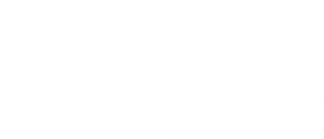 [Speaker Notes: Intro: what are we talking about?]
COVID treatment is for …
Patient’s interest


Population’s interest
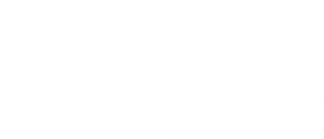 [Speaker Notes: Special feature COVID]
Patient’s Pathway
Referral

Triage

Treatment Plan
[Speaker Notes: Short summary Patient’s Pathway 1]
Site Plan
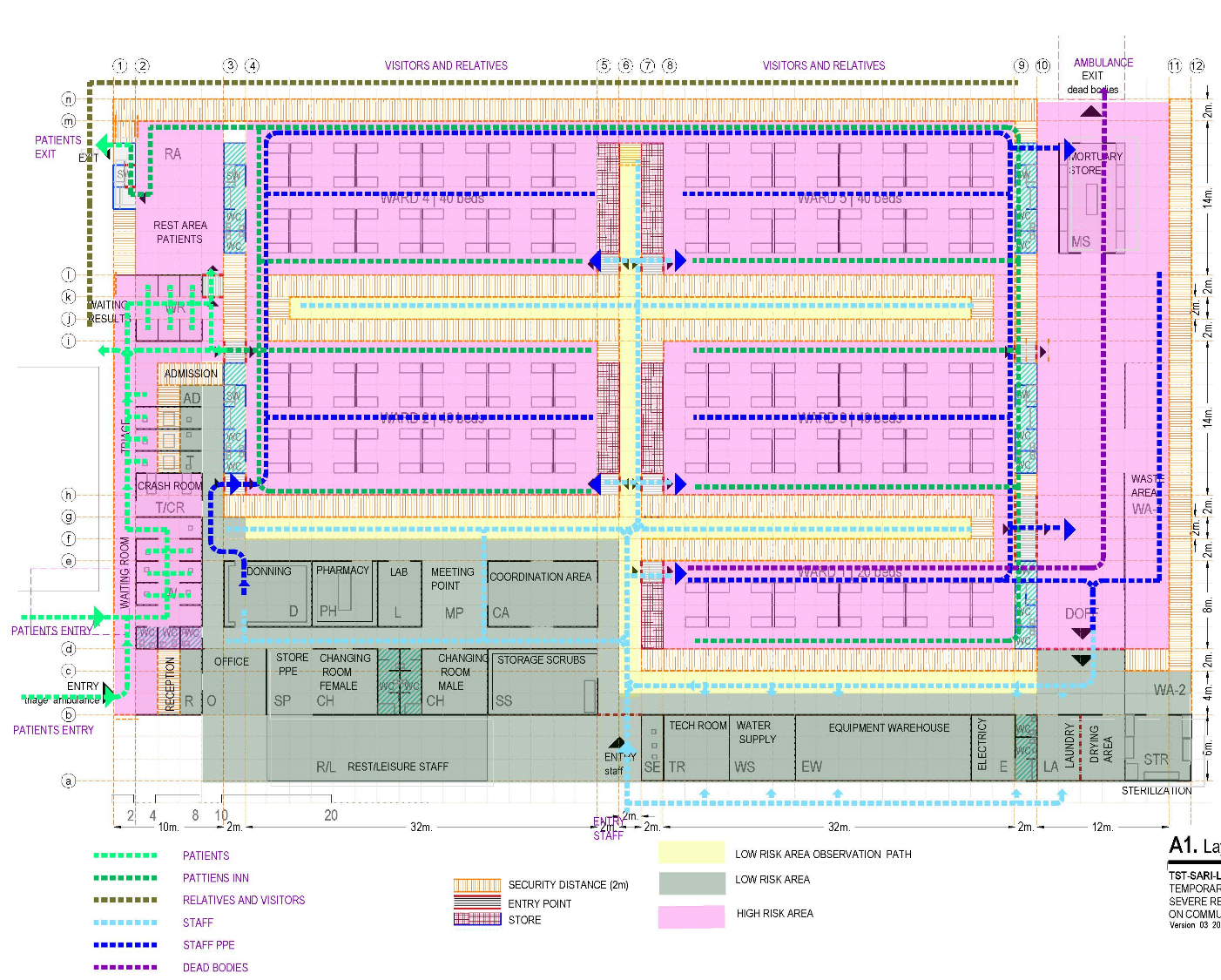 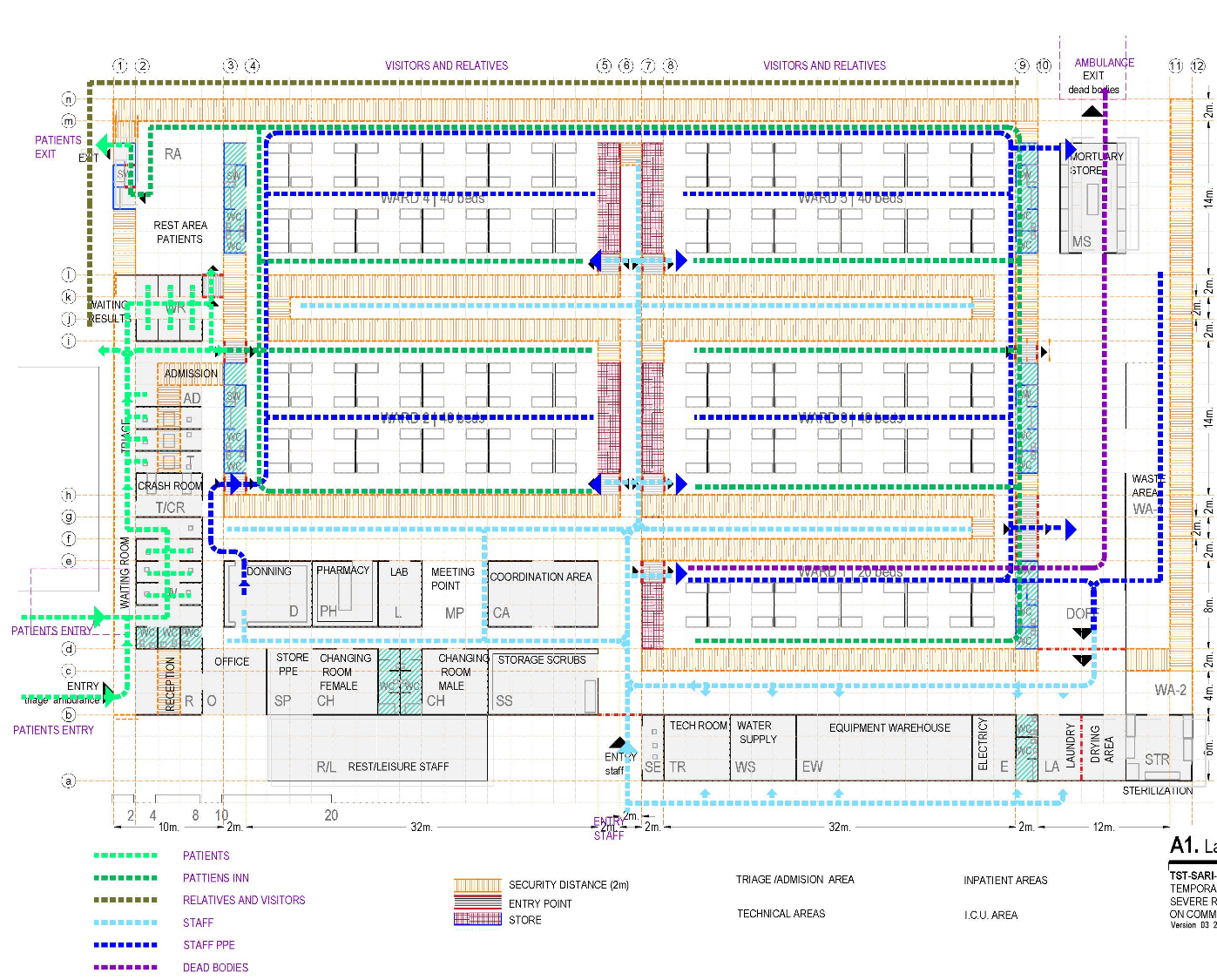 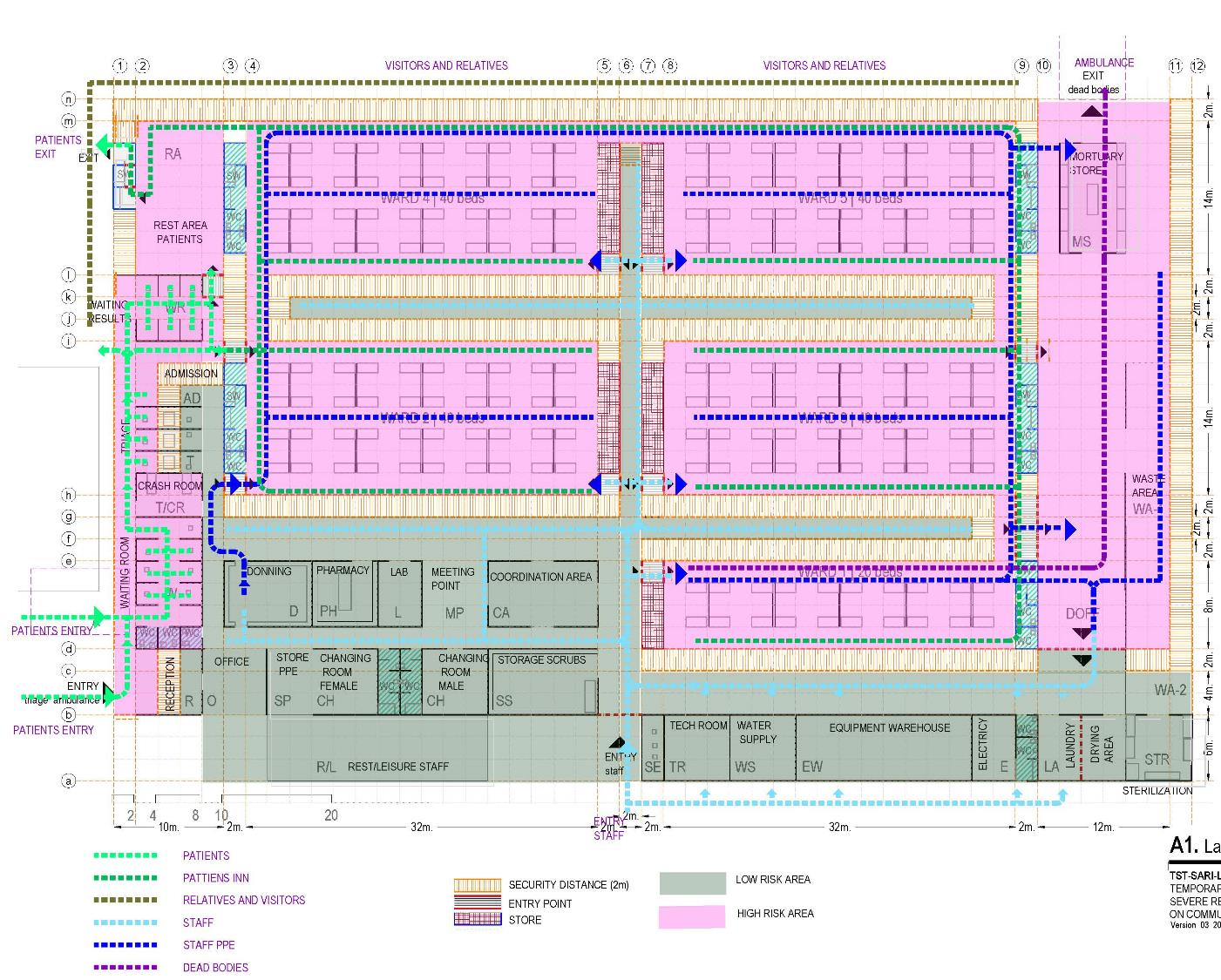 [Speaker Notes: Short summary Patient’s Pathway 2
 Where are you on the site, what are the main areas]
Patient’s Pathway
Ward

Daily routine
Oxygen therapy
Warning signs
[Speaker Notes: Short summary Patient’s Pathway 3]
Site Plan
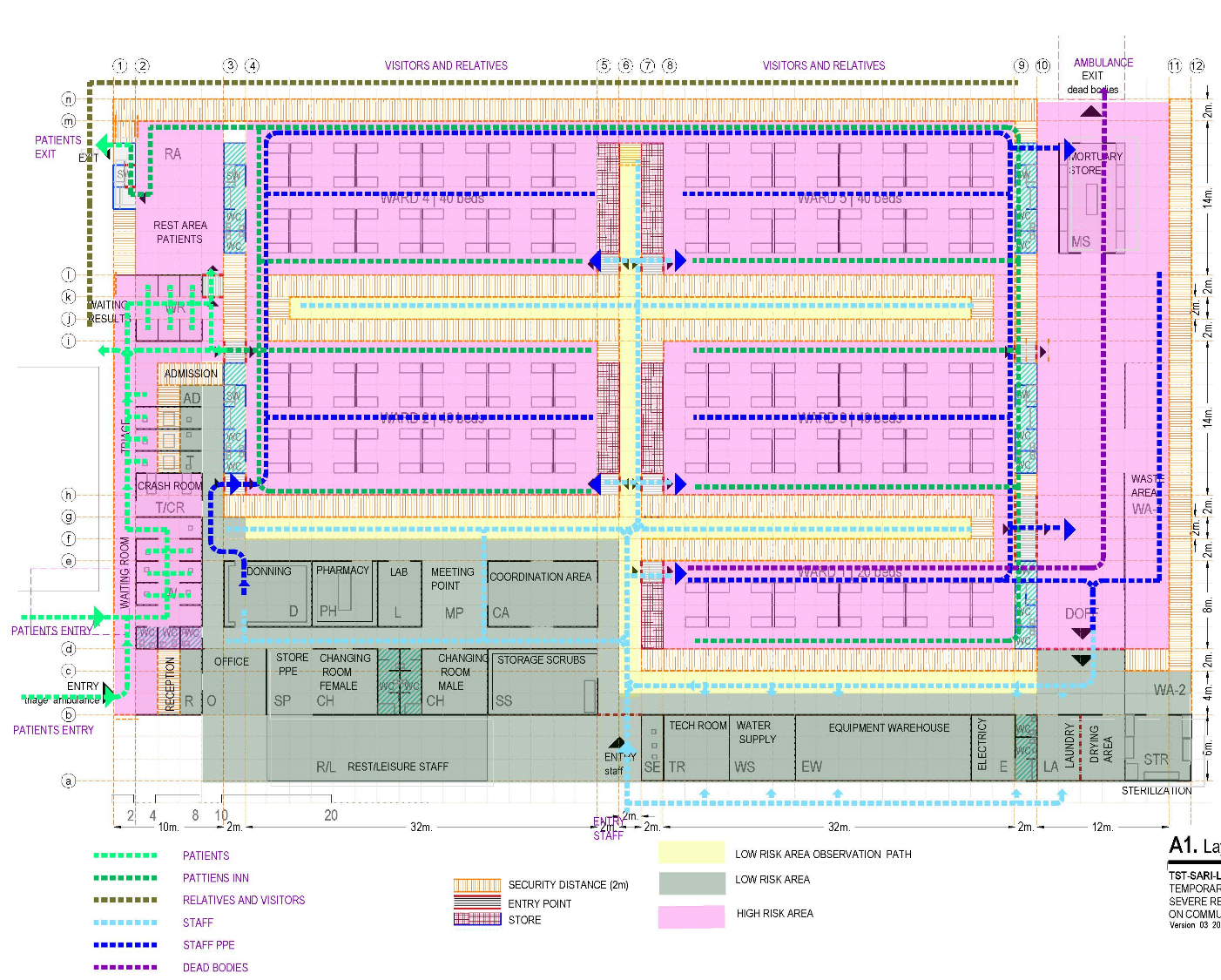 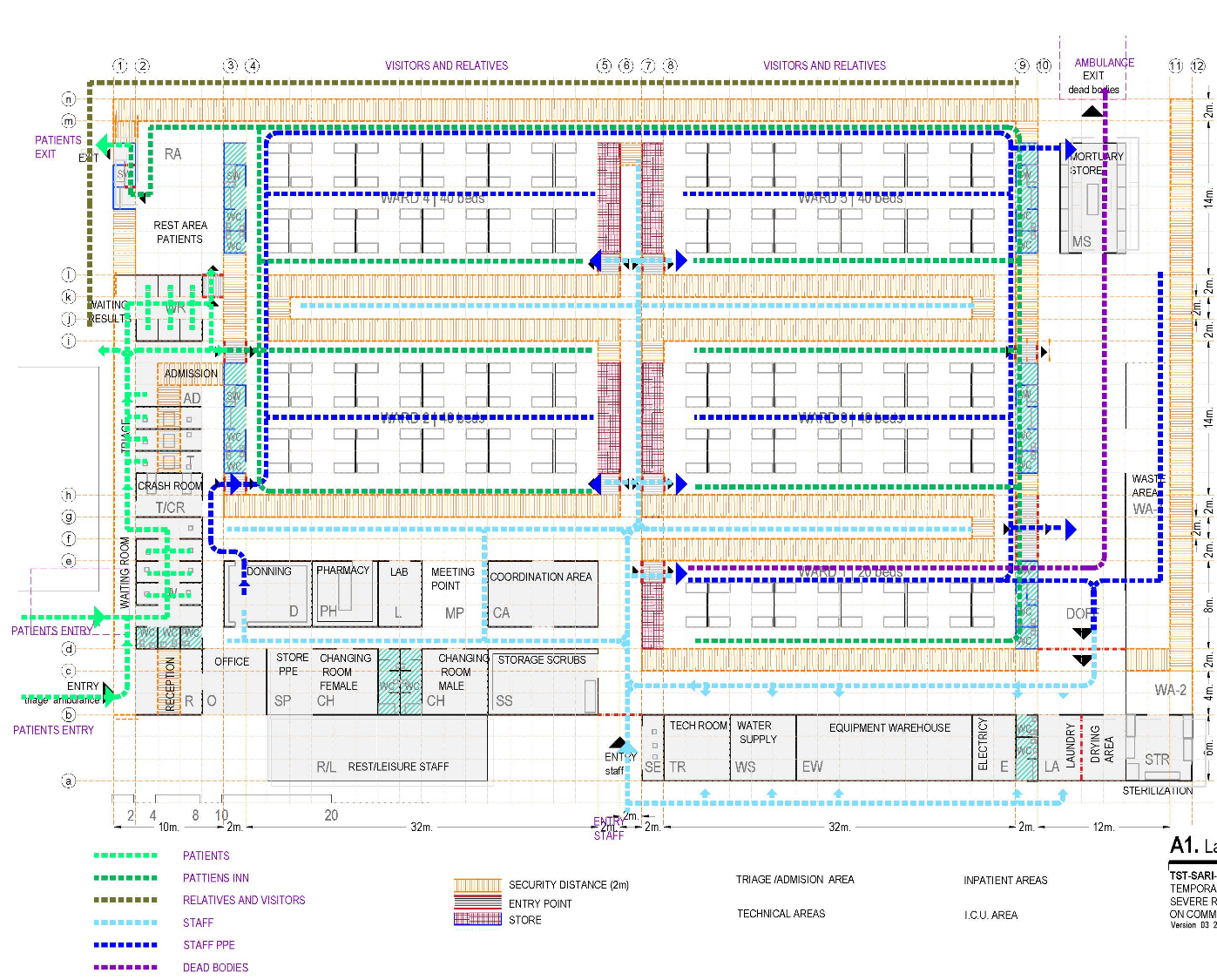 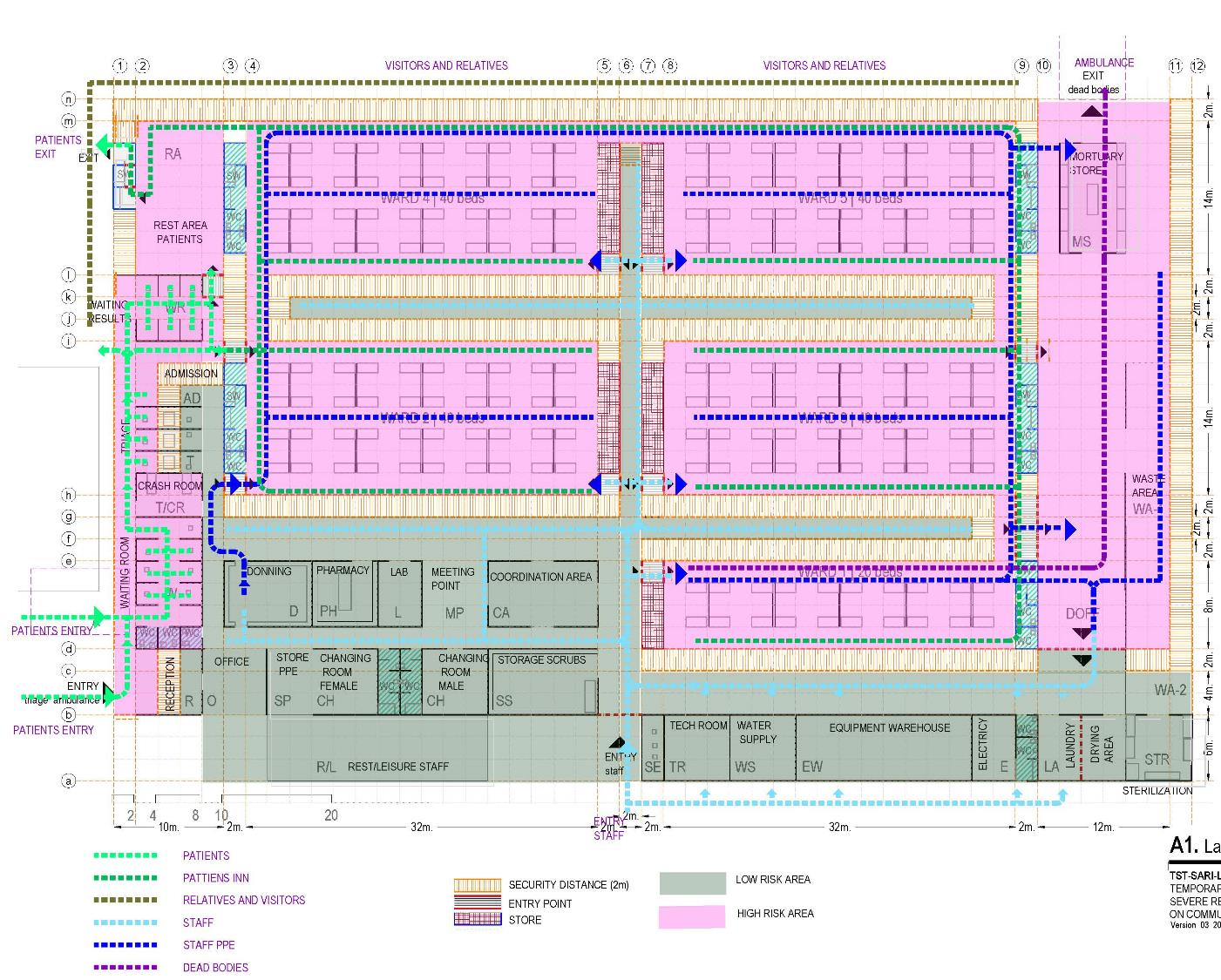 [Speaker Notes: Short summary Patient’s Pathway 4
 Contaminated zones!]
Patient’s Pathway
ICU

Ventilation
Airway access
Nursing
Nutrition
[Speaker Notes: Short summary Patient’s Pathway 5]
Leaving the Facility
Discharged

Transferred

Dead
[Speaker Notes: Short summary Patient’s Pathway 6]
Dilemmas in COVID treatment
Exercise

Decisions on treatment limitations

Requests for non-validated treatment

Risk taking (PPE shortage)

…………….
[Speaker Notes: Start Exercise 1: 3-4 groups, 10 minutes work, 1 minute reporting each group]
Dilemmas
Solving Mechanisms
SOP’s

Management Structure

Ad Hoc Committee

Personal Decision
[Speaker Notes: Conclusion of exercise 1]
Admission ?
Triage

Testing

Resuscitation

* Contaminated?
[Speaker Notes: Patient’s pathway in detail 1]
From Triage to
Ward

ICU

Other facility

Home
[Speaker Notes: Patient’s pathway in detail 2]
Treatment Plan
needs to be:

Recorded

Approved (team and patient + family)

Implemented
[Speaker Notes: Patient’s pathway in detail 3]
Ward Routine
Ward Rounds

Treatment (co-morbidity!)

Nursing

Warning Signs

* Contamination
[Speaker Notes: Patient’s pathway in detail 4]
Site Plan
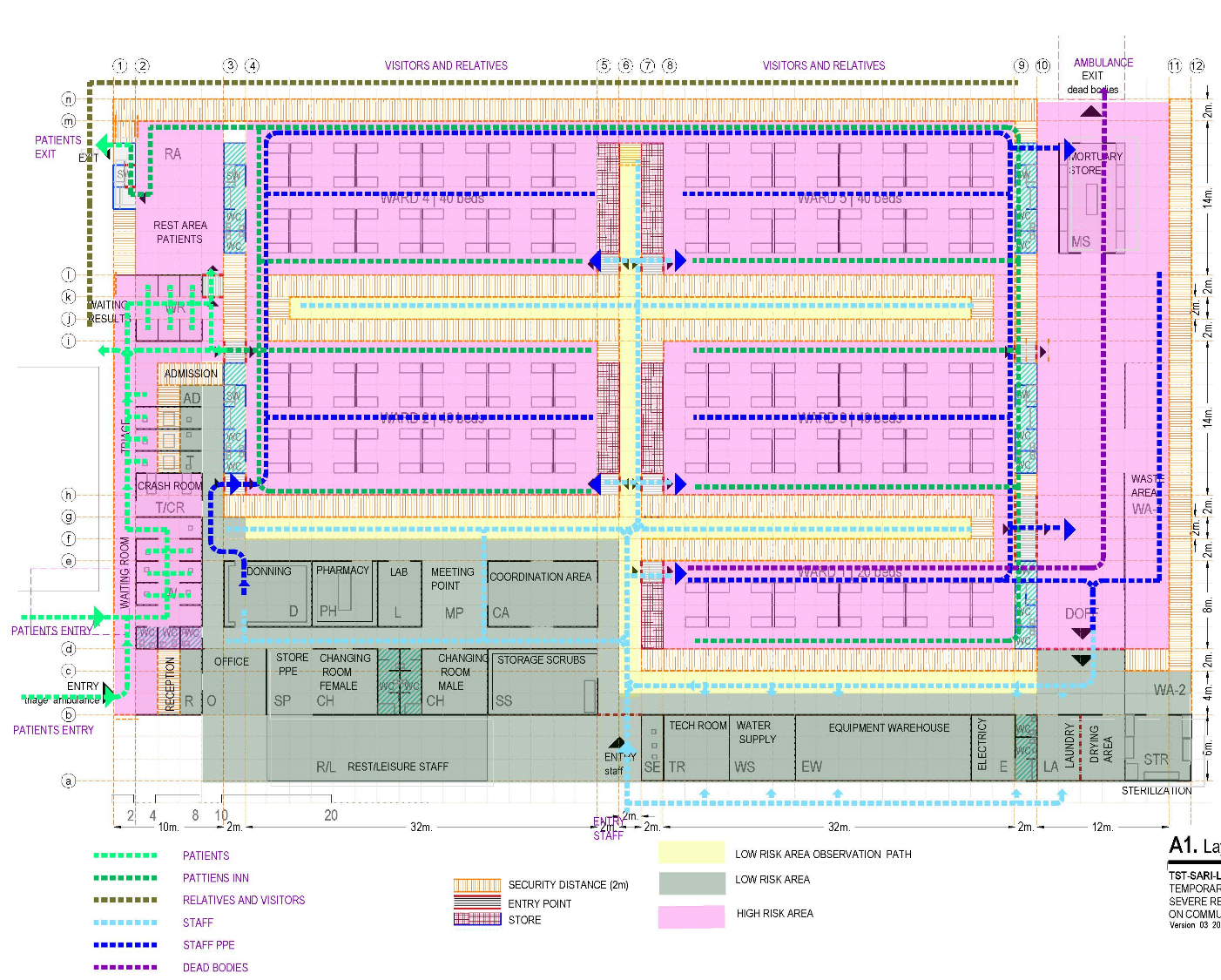 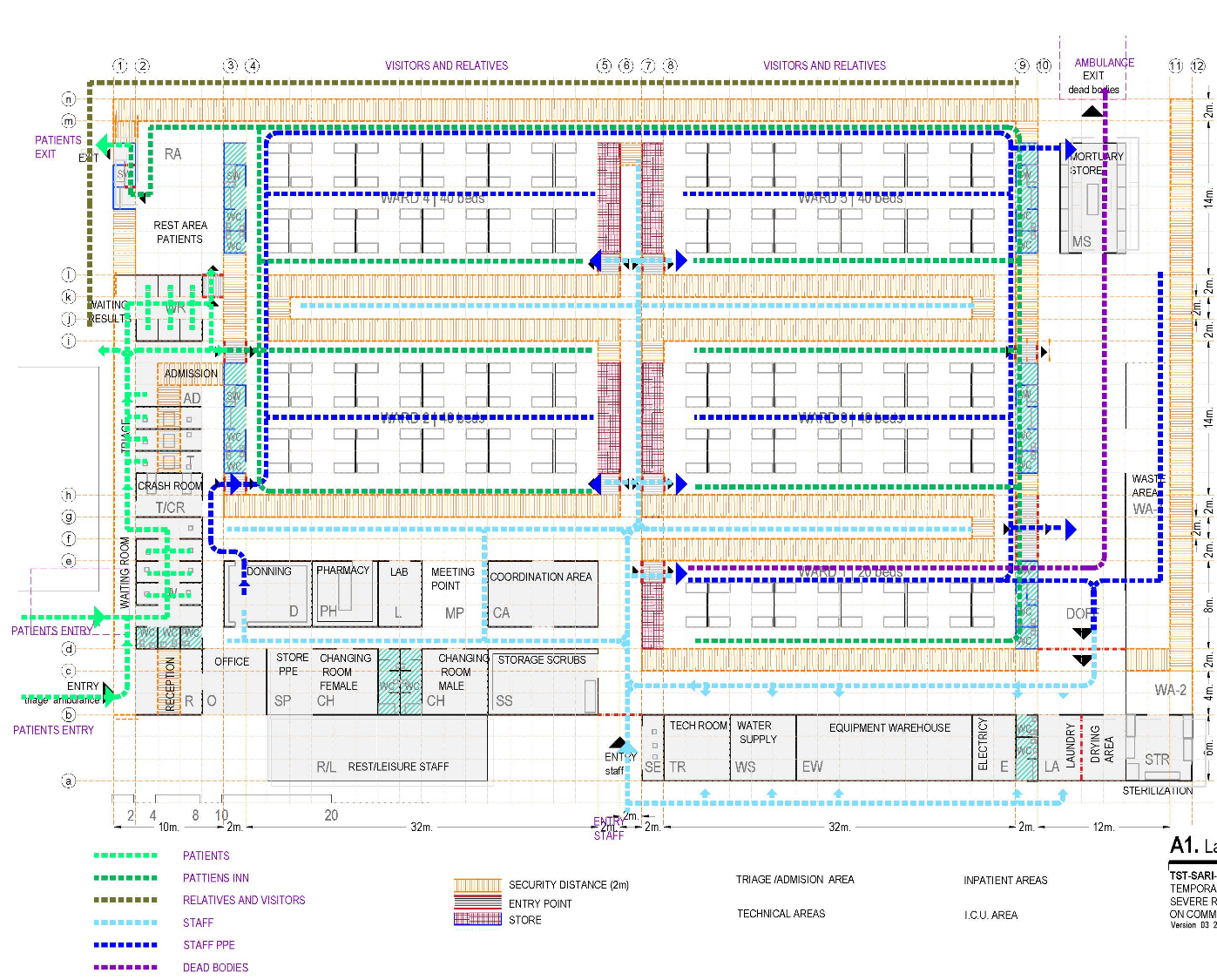 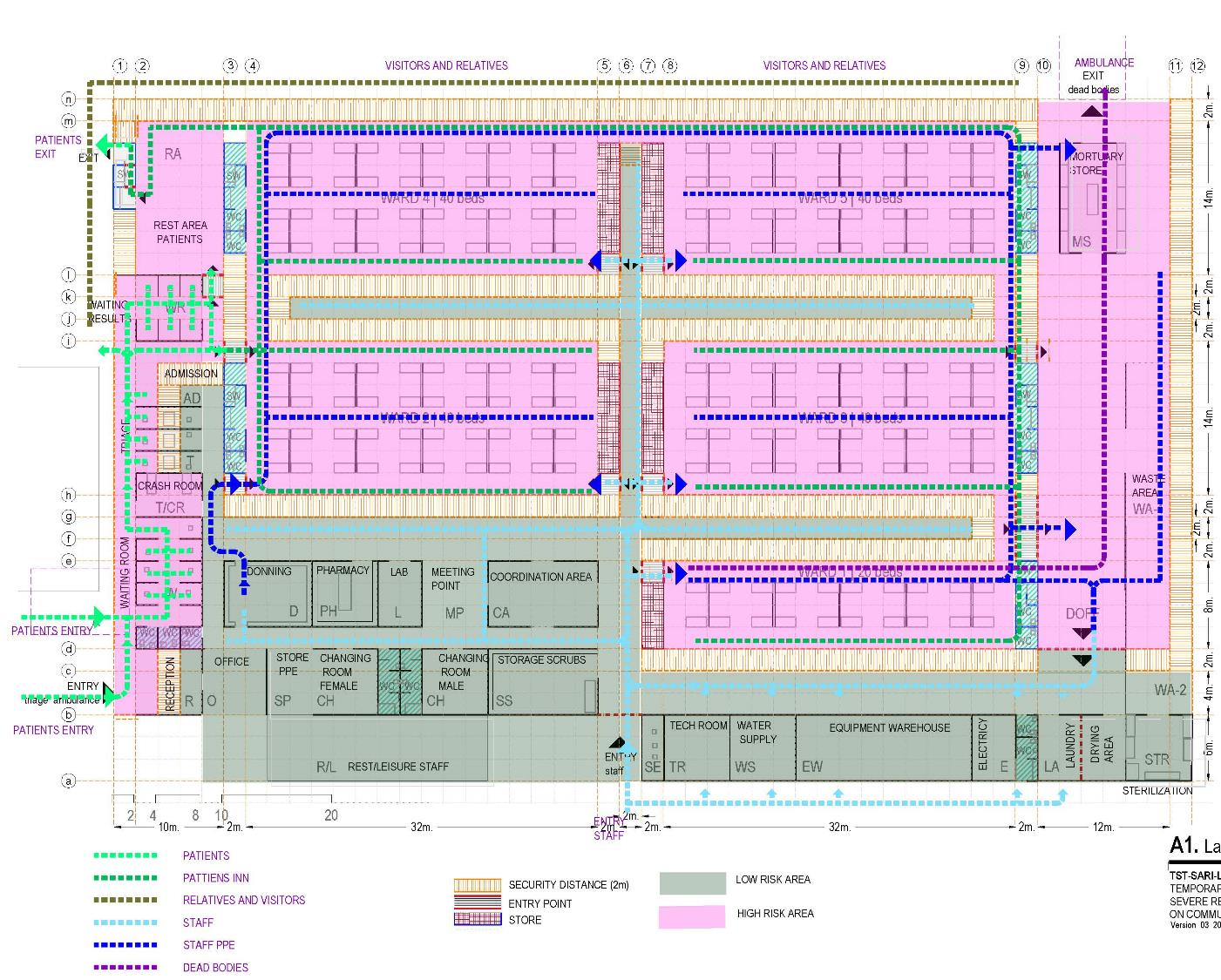 [Speaker Notes: Patient’s pathway in detail 5
Non-Contaminated Corridors: risk reducing and PPE efficient]
Oxygen Therapy
5 – 15 l / min  

Mask + Res

Target SpO2: 90%, unless…

Caution with HFNO and NIV 

Beware of Secundary Infection
[Speaker Notes: Patient’s pathway in detail 6
High Flow Nasal Oxygen     Non Invasive Ventilation]
Physiotherapy
essential  

not all hands-on

consider partial task shifting
[Speaker Notes: Patient’s pathway in detail 7]
Clinical Support
Lab  

Pharmacy

Imaging
[Speaker Notes: Patient’s pathway in detail 8]
Resuscitation
protocol  

equipment

PPE !
[Speaker Notes: Patient’s pathway in detail 9]
Communication
Patient 

Family

Visitors
[Speaker Notes: Patient’s pathway in detail 10]
ICU
Criteria

Ventilation

Sepsis
[Speaker Notes: Patient’s pathway in detail 11]
Intubation
It’s an AGP !

Orotracheal tube (vs supraglottic pre-hosp)

Drug Assisted Intubation (RSI)

Skill ! (no task shifting)
[Speaker Notes: Patient’s pathway in detail 12
 Aerosol Generating Procedure]
Surgical Airway
It’s an AGP !

Percutaneous vs Open Method

Timing (later, non-infectious)

Skill ! (no task shifting)
[Speaker Notes: Patient’s pathway in detail 13
 Aerosol Generating Procedure]
Ventilation
Sedation
low Tidal Vol 
low Insp Pressure
Early moderate PEEP
Permissive Hypercapnia
Prevent moments of interruption
12-16 hours prone position
[Speaker Notes: Patient’s pathway in detail 14]
ICU more
Adequate Fluid Volume

Sepsis / MOF

Anti-Coagulation

Nutrition (enteral)
[Speaker Notes: Patient’s pathway in detail 15]
Extubation
Easier Weaning with Tracheostomy 


Not too early (high re-intubation rate)
[Speaker Notes: Patient’s pathway in detail 16]
Ending Treatment Decision
Ethical Committee 

Communication with family

Respect patient’s wish (if recorded)
[Speaker Notes: Patient’s pathway in detail 17]
End of treatment
3 ways out

Home 

Transfer

Dead
[Speaker Notes: Patient’s pathway in detail 18]
Patient died
Procedures 

Family

Mortuary, body bag
[Speaker Notes: Patient’s pathway in detail 19]
PPE
Long-sleeved disposable fluid repellent gown or cover-all

Filtering face piece FFP 3 respirator

Full-face shield or visor

Gloves
[Speaker Notes: General Considerations 1]
AGP
In/extubation + related
Tracheostomy + related
Bronchoscopy
Surg/post-mortem/dental where high speed devices
Non Invasive Ventilation, High Freq Osc Vent
Sputum manipulation
[Speaker Notes: General Considerations 2
 Aerosol Generating Procedure list from NHS Scotland: Tracheostomies added, and Cardiac Resuscitation removed]
4 Crucial Questions
Before every procedure

SOP ?
Required staff, + who is responsible ?
Required equipment incl PPE ?
Where (site map) ?
[Speaker Notes: General Considerations 3]
Task Shifting
Exercise

specialist tasks - no shifting
tasks requiring skills - shiftable with training
general tasks - easily shiftable
tasks with risks – non desirable shifts for certain staff
[Speaker Notes: Exercise 2 Task Shifting: 3-4 groups: list examples of different groups of task (non) shifts, 10 minutes work, 1 minute reporting each group]
Summary 1
Patient’s Pathway

pre-admission
ward
ICU
discharge / rehabilitation
[Speaker Notes: Summary 1]
Summary 2
Session Outcomes

Overview of requirements for treatment of the COVID patient on its pathway through the facility

Gaps in protocols, staffing, skills, equipment and site for the COVID specific treatment?
 
Task shifting opportunities and limitations

Awareness of required PPE for every procedure

Dilemmas in treatment of COVID patients
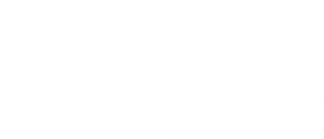 [Speaker Notes: Summary 2]
For more…
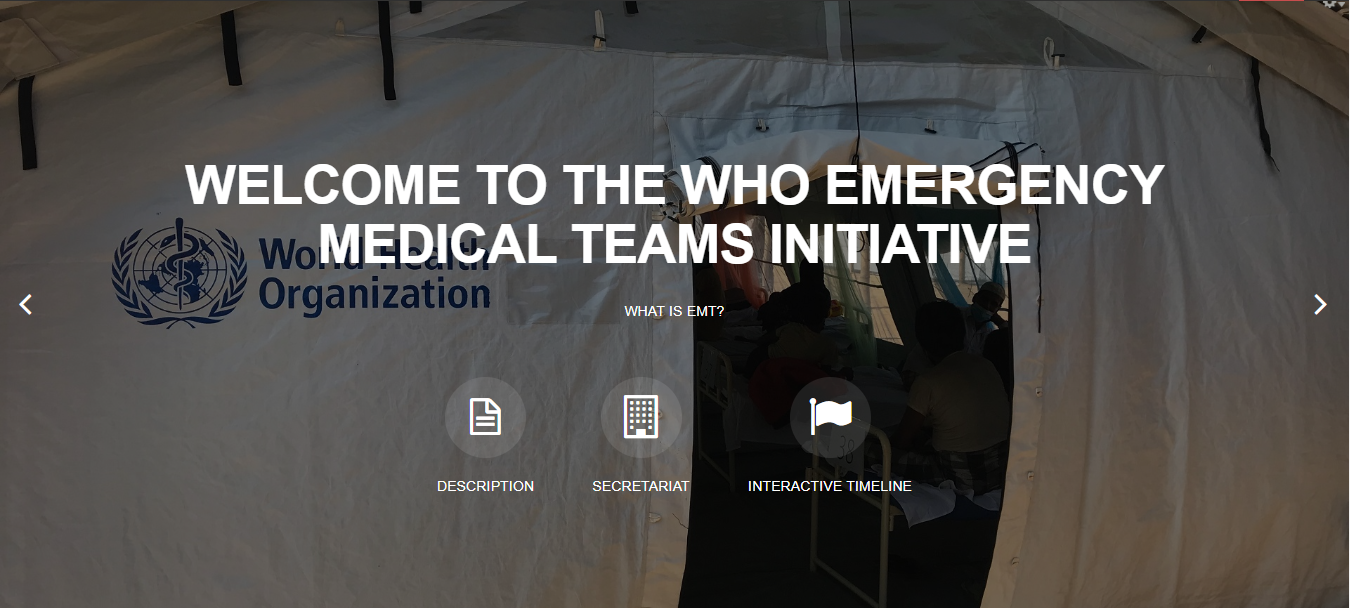 http://extranet.who.int/emt/
EMTeams@who.int
[Speaker Notes: Final slide]